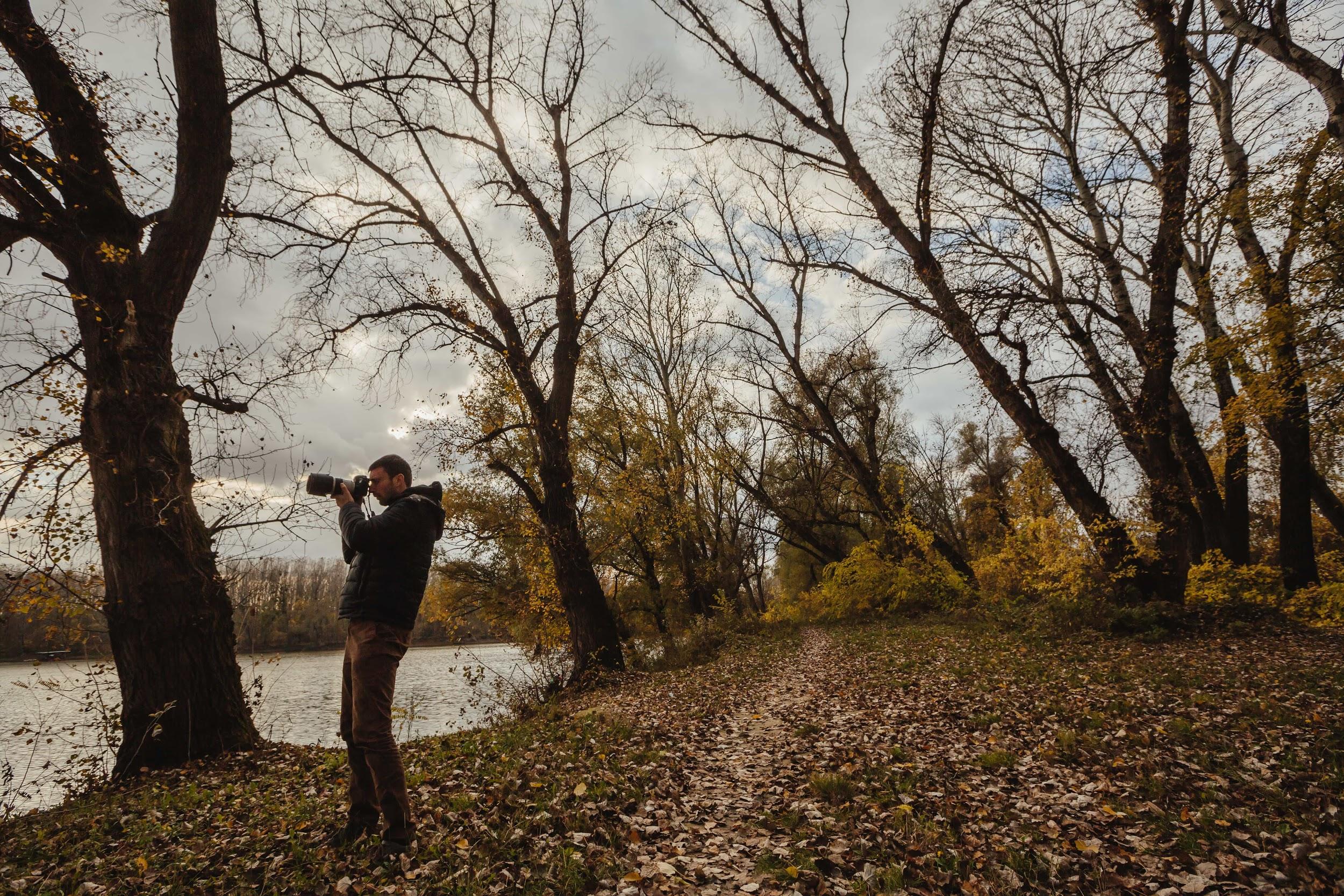 DRUŠTVENA ODGOVORNOST VJEŽBENIČKE TVRTKE FOTOSTUDIO ILUN D.O.O.
DRUŠTVENO ODGOVORNO POSLOVANJE I RADNA OKOLINA
MOTIVACIJA ZAPOSLENIKA:
-Uočavanje dobrog posla (vidimo da zaposlenik dobro radi svoj posao i treba mu se reći par pozitivnih komentara da tako nastavi)
-Dobra atmosfera na radnom mjestu (dobro radno okruženje među našim zaposlenicima i poslodavcima dobitna su kombinacija za ostvarenje pozitivne atmosfere na radnom mjestu)
NAGRAĐIVANJE ZAPOSLENIKA:
-Slobodan dan (svaki mjesec odabiremo najboljeg zaposlenika u tom mjesecu te on dobiva jedan slobodan dan)
-Bonus na plaću (svakih par mjeseci dodajemo bonus na plaću zaposleniku koji je kroz to određeno vrijeme najbolje odrađivao posao te ulagao puno truda)
GODIŠNJI PLAN STRUČNE EDUKACIJE ZAPOSLENIKA
Okrugli stol „Osobni razvoj“
Webinar „Digitalni marketing“
Radionica „Društvene mreže“
Radionica „Digitalni alati za suradnju – Canva, Google sites“
Trening „Komunikacijske vještine“
Predavanje „Upravljanje stresom“
Webinar „Učiti kako učiti“
Predavanje „Dan žena u poduzetništvu“
Seminar o društveno odgovornom poslovanju
Radionica „Upoznavanje“
Posjet sajmu na Velesajmu
Predavanje „Zaštita zaposlenika na radnom mjestu“
DRUŠTVENO ODGOVORNO POSLOVANJE I ZAŠTITA OKOLIŠA
KORIŠTENJE EKO OZNAKA
-Mobiusova petlja je najvažniji simbol na ambalaži koja je uvrštena u katalog znakova normi ISO 7000:1984
-Osnovna svrha sustavnog označivanja ambalaže je dati pravu informaciju od kojeg je materijala ambalaža proizvedena te mogućnost njenog recikliranja
NAČIN ZAŠTITE OKOLIŠA U POHRANI POSLOVNE DOKUMENTACIJE
-Vježbenička tvrtka ima sustav pohrane poslovne dokumentacije koji pridonosi očuvanju okoliša maksimalno upotrebljavajući sav papir korišten za dokumentaciju
-Stare račune recikliramo i bacamo u kante koje su namijenjene za reciklažu papira, stare printere i drugu tehnološku opremu prvo pokušamo popraviti, a ako se ne može popraviti, opremu bacamo na prilagođavajući otpad
DRUŠTVENO ODGOVORNO POSLOVANJE I LOKALNA ZAJEDNICA
SPONZORSTVO
-Jednom godišnje, u dogovoru sa zaposlenicima, biramo jednu poznatu osobu iz Hrvatske i darujemo im fotoshooting, a zauzvrat ih zamolimo da nas promoviraju na svim svojim platformama (Instagram, Facebook,Twiter, Tik Tok itd.).
DONACIJA
-Svaki Božić šaljemo kao mali znak pažnje naše šalice s porukom podrške u dom za nezbrinutu djecu.
MARKETING ZA OPĆE DOBRO
-Fotostudio Ilun ima želju surađivati s tvrtkama koje vjeruju da svaka osoba zaslužuje lijepu uspomenu na svoje djetinjstvo ili na neki lijepi događaj kojeg uvijek mogu imati blizu sebe, a nisu u mogućnosti priuštiti si nešto takvoga.
HVALA NA PAŽNJI!